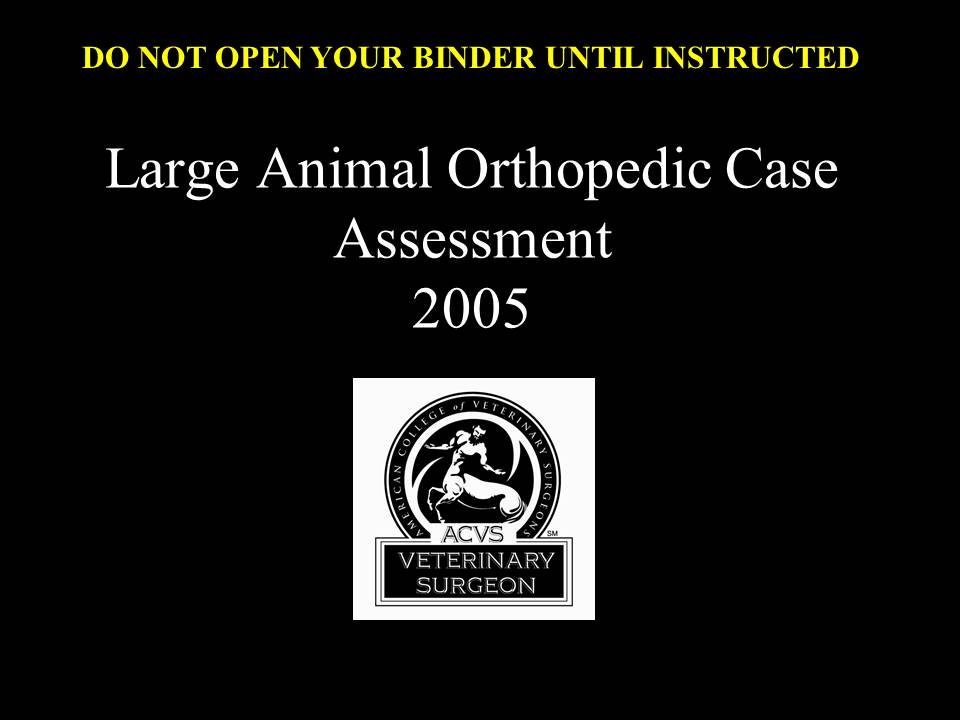 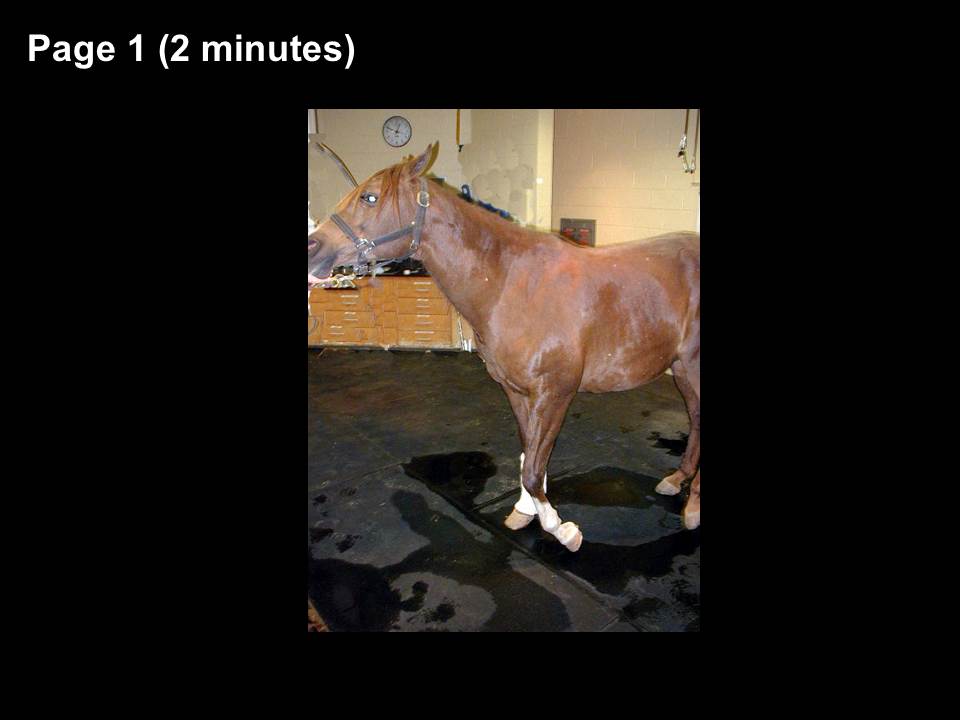 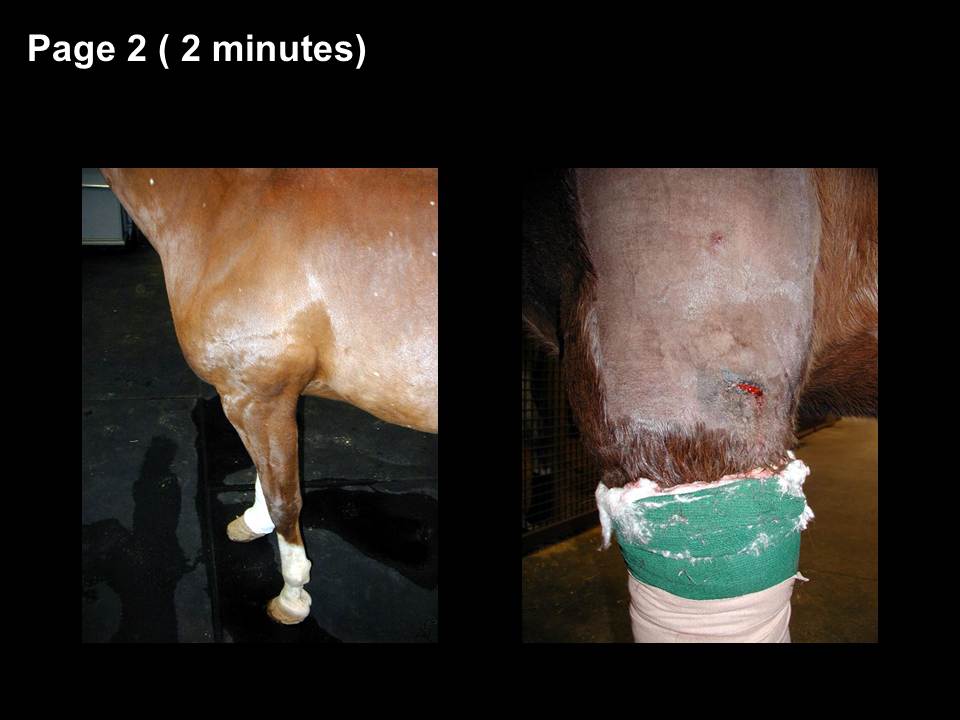 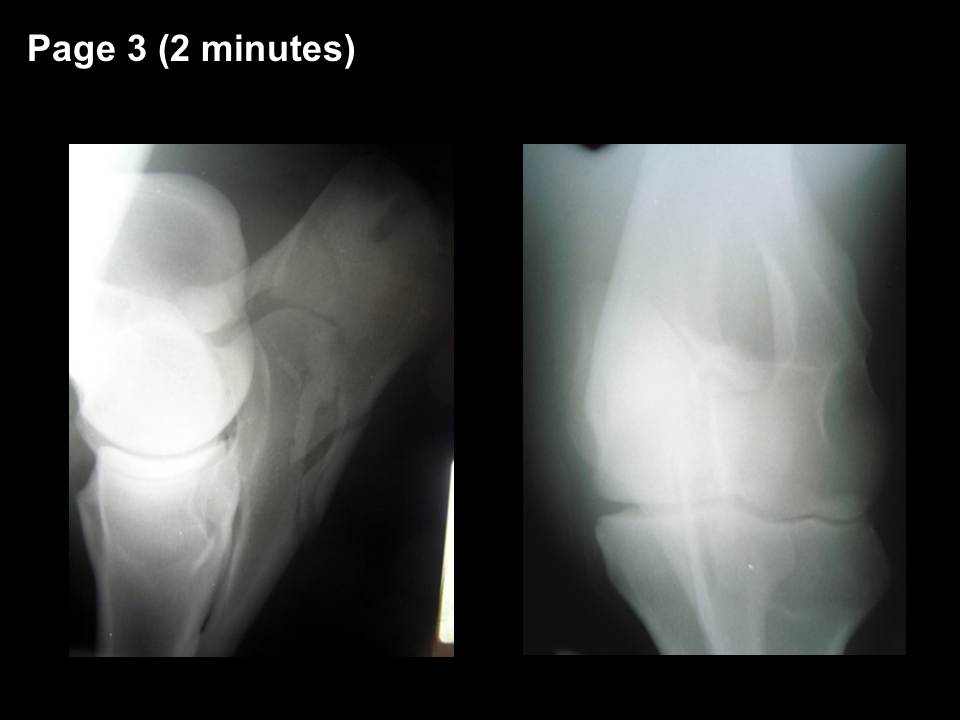 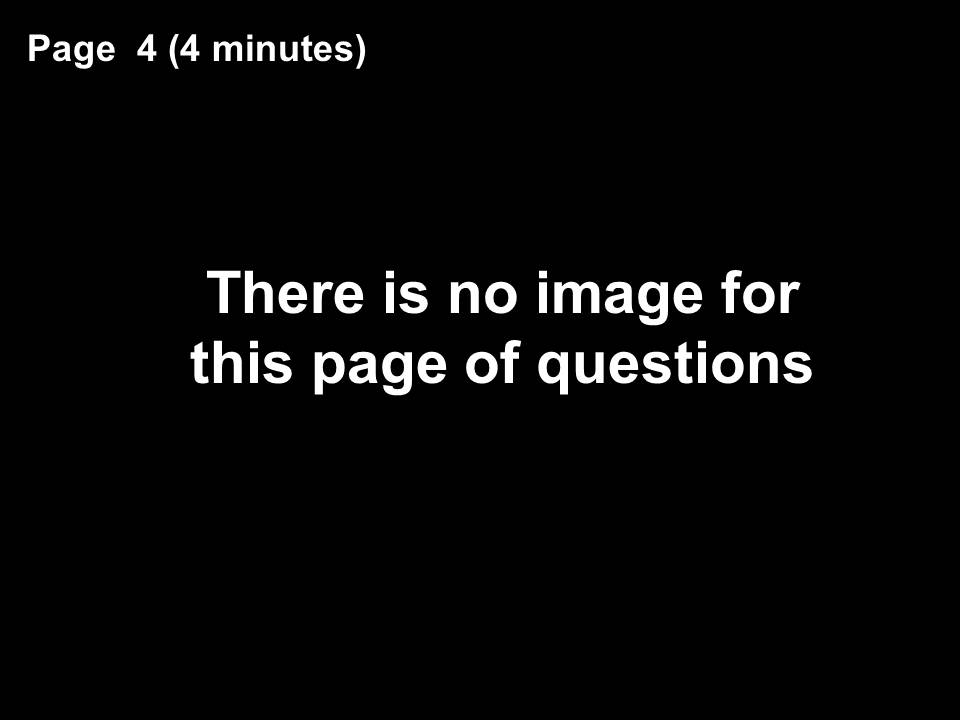 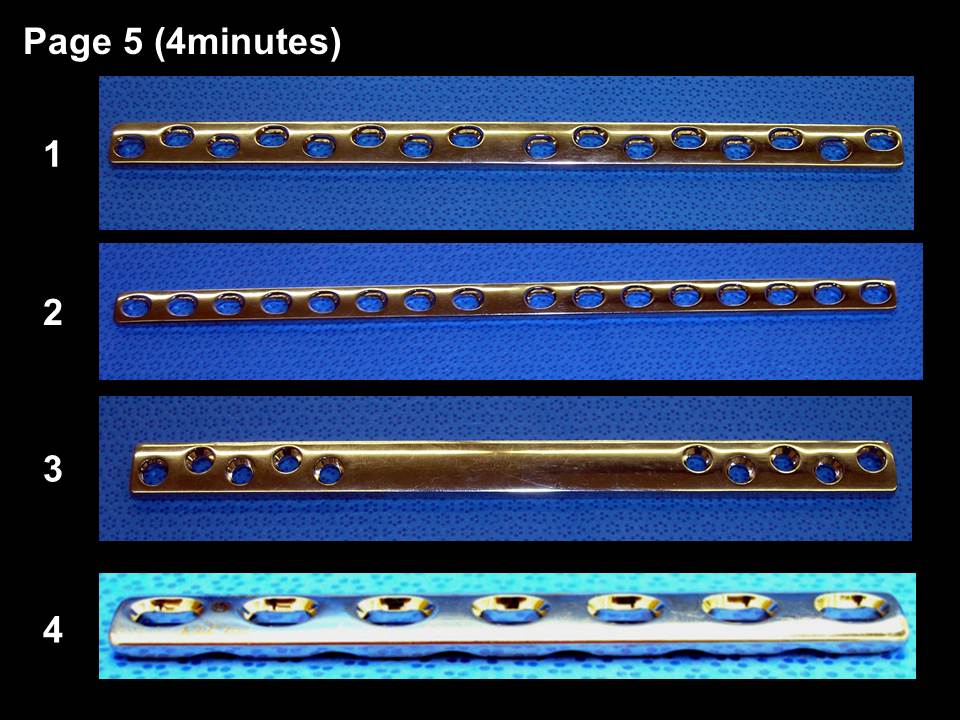 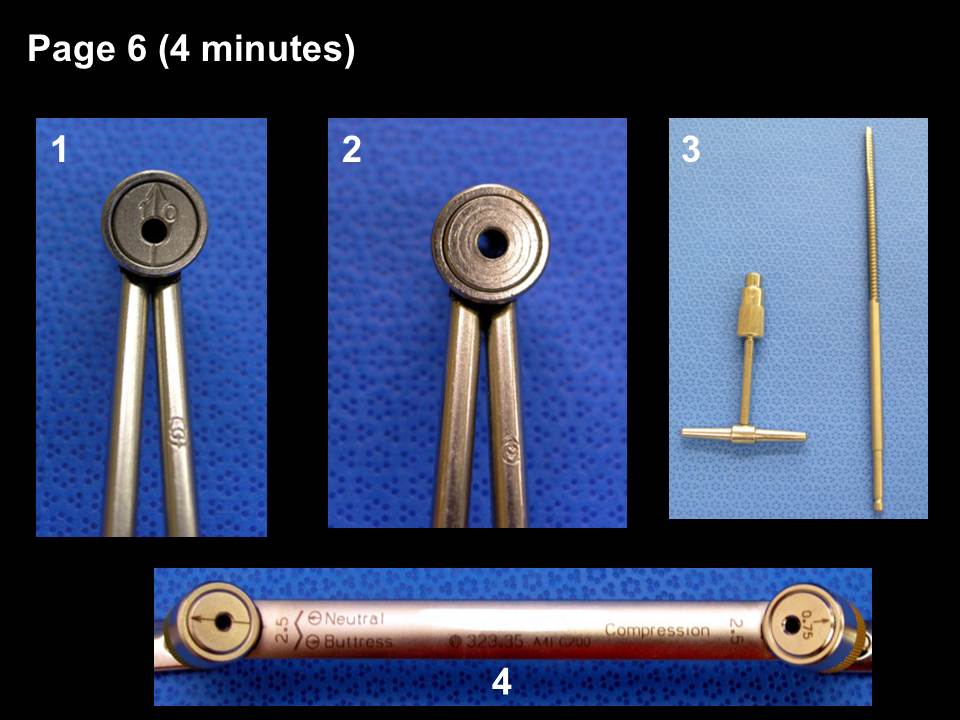 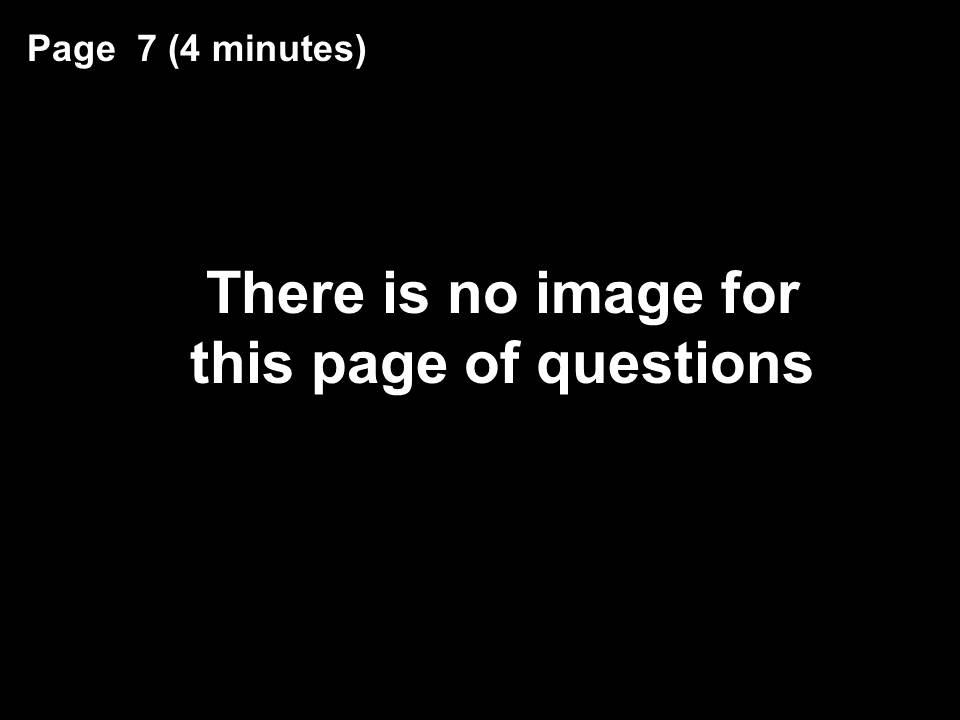 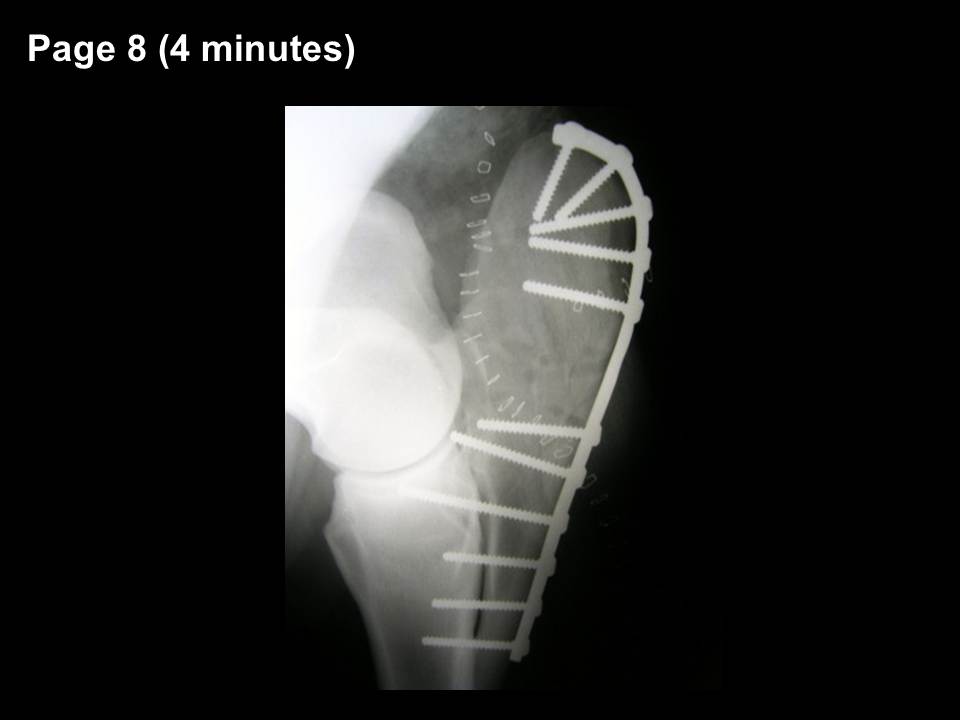 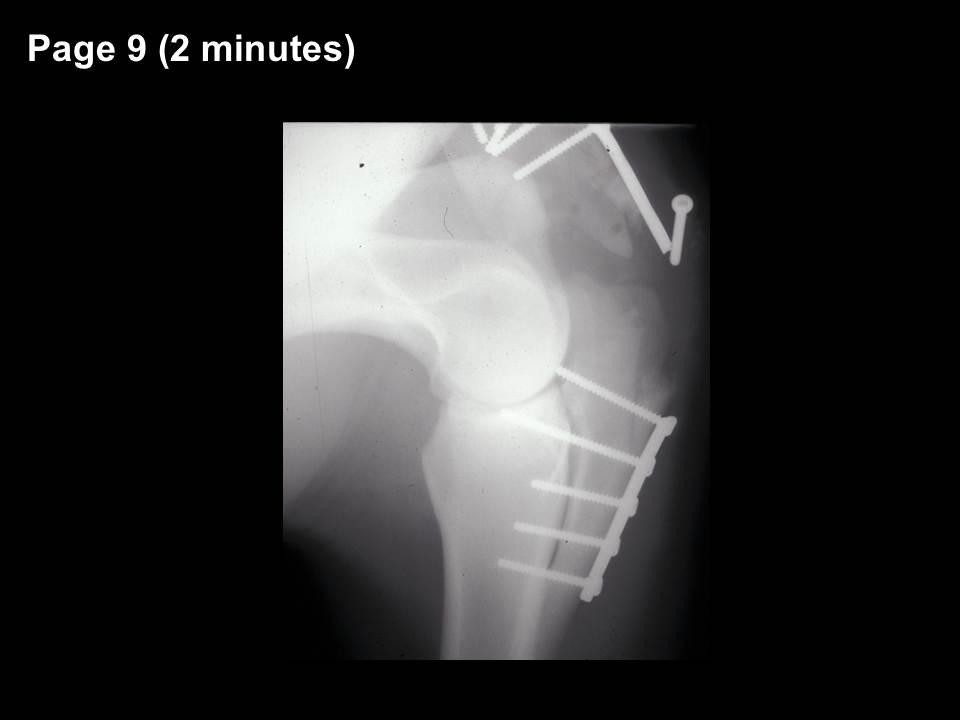 Page 9 (4 minutes)
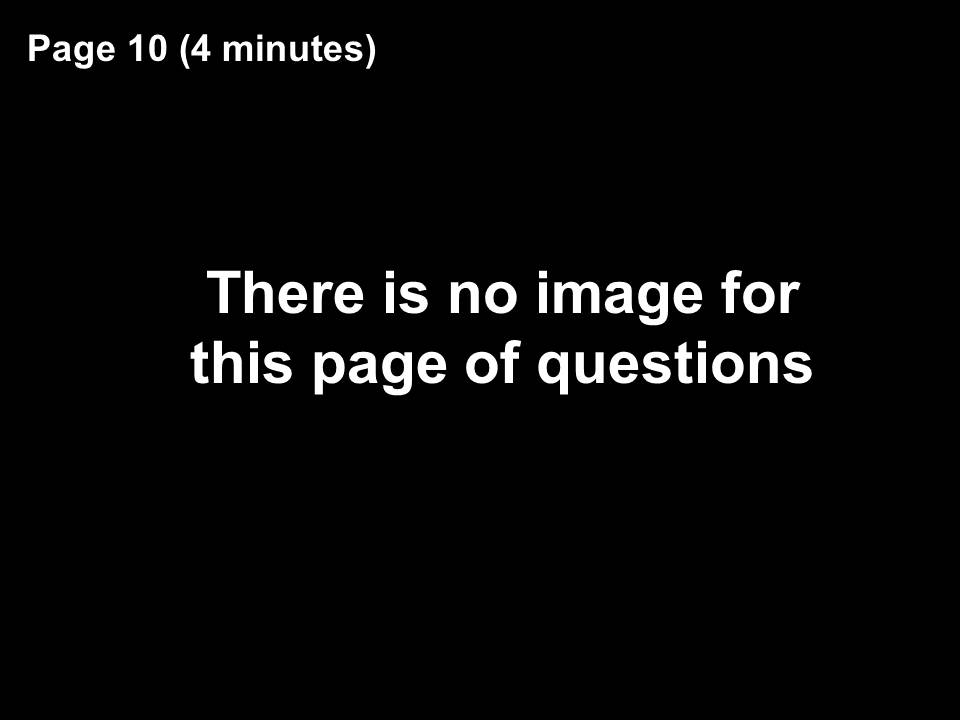 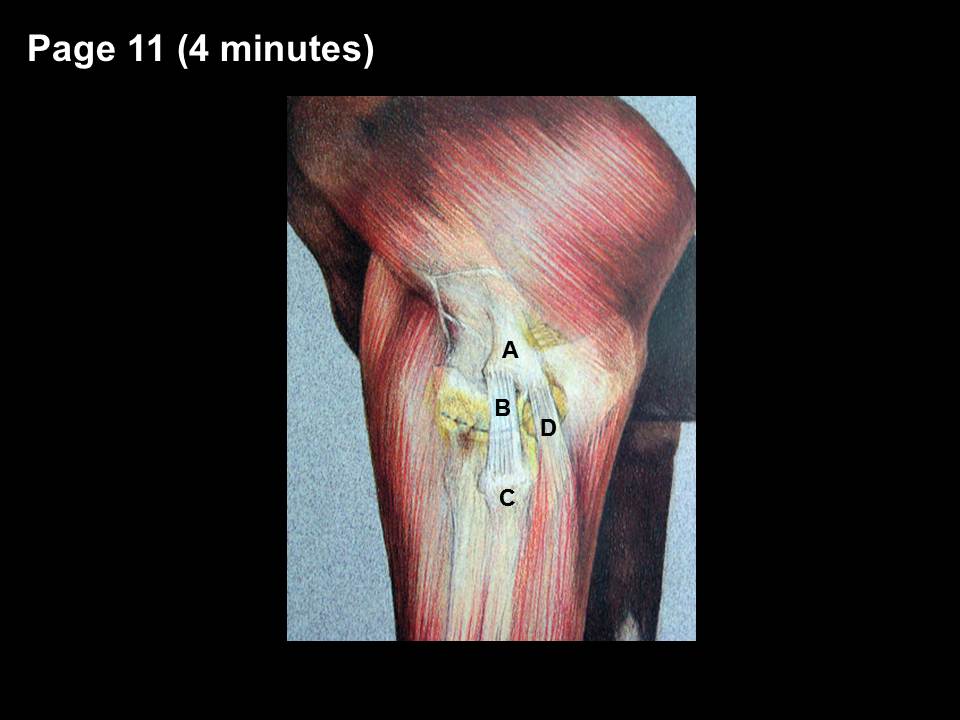 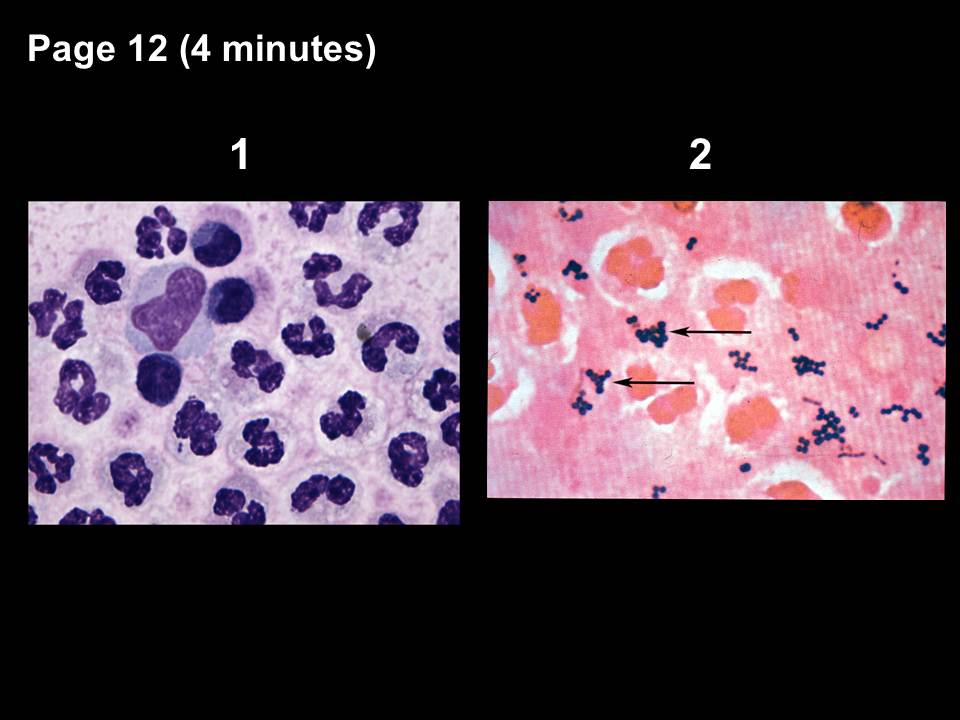